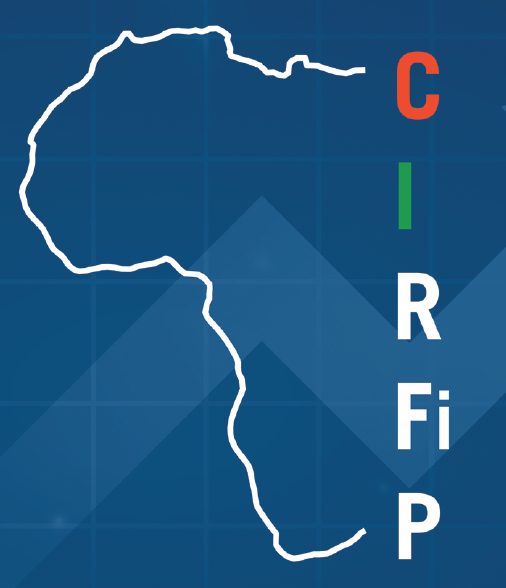 Partage d’expérience et bonnes pratiques 
en matière de Déclaration annuelle pré-remplie des revenus des personnes physiques– Expertise France – DGI Cameroun –
M. Arnaud GAUDINOT – Chef de Projet PASFIC DGI Cameroun
I- CONCEPTION ET CONTENU DE LA REFORME
Conception de la reforme
Contexte
Série de réformes en matière de digitalisation des missions et des procédures ;
Rétablir la déclaration annuelle des revenus des particuliers 
Améliorer le processus de mobilisation des ressources intérieures;
Améliorer le rendement de la fiscalité des personnes physiques.
Mesures d'accompagnement
Mise en œuvre du PASFIC (Projet d’appui au système fiscal camerounais)
Avec l’appui d’Expertise France et la DGFIP ;
Un plan d’accompagnement de la conduite du changement;
B. Contenu de la reforme
La loi de finances pour 2022 a rétabli la déclaration annuelle récapitulative des revenus des particuliers (art 24-1 du CGI):
À travers une mesure de simplification 
Cette réforme est constitutive:
 d’un axe fort du civisme fiscal ;
de vecteur de diversification des sources de revenus ; augmentation de la part de l’IRPP dans les recettes fiscales globales
De défis informatiques
Enfin, une réforme qui permet à l’administration fiscale de mieux cerner le patrimoine et les revenus « dormants » du contribuable : élargissement mécanique de l’assiette
II- MISE EN PLACE DE LA REFORME
Processus de la DPR
Analyse, traitement, codification et agrégation des données (revenus multiples)
1,8 million de contribuables identifiés à ce jour
L’élaboration d’une
 Plateforme des Tiers-déclarants
L’élaboration d’un Référentiel des Particuliers
Echange de données entre les 2 référentiels par un système d’information innovant
Appariement des données au bon contribuable
III- RISQUES ET DIFFICULTES ASSOCIES
Les risques
Internes : 
La collecte des données : un processus assez complexe 
Retard dans la réforme:  processus d’échanges de données et d’appariement au bon identifiant.
Faible coordination et appropriation:  de la réforme par les équipes dans le processus de confection de la DPR 
Externes : 
Cybercrimilaté:
Aléas climatiques et naturels : 
Perte des données
Les difficultés (générales et spécifiques)

Difficultés générales : faible consentement de l’impôt dans le cadre de la souscription obligatoire de la déclaration
Difficultés spécifiques :

Pour les contribuables : difficultés de connexion à l’interface contribuable

Pour l’administration :  le paiement du solde d’impôt éventuel
IV- PERSPECTIVES ET RECOMMANDATIONS
La déclaration annuelle pré-remplie des revenus comme vecteur de maximisation des recettes fiscales:
Actuellement, l’IRPP repose essentiellement sur le système de captation à la source de l’impôt : un système certes simple, mais réducteur. 
A travers la simplification du formulaire de la télé déclaration, l’administration fiscale peut mieux cerner l’ensemble des revenus du contribuable, notamment son patrimoine et ses autres revenus « passifs ».
Proposition: 
Une réforme qui interroge sur la nécessité d’une réflexion en matière de politique fiscale de l’IRPP : choix entre le calcul d’un impôt global sur les revenus, ou par impôts cédulaires? Un mixage des deux ?
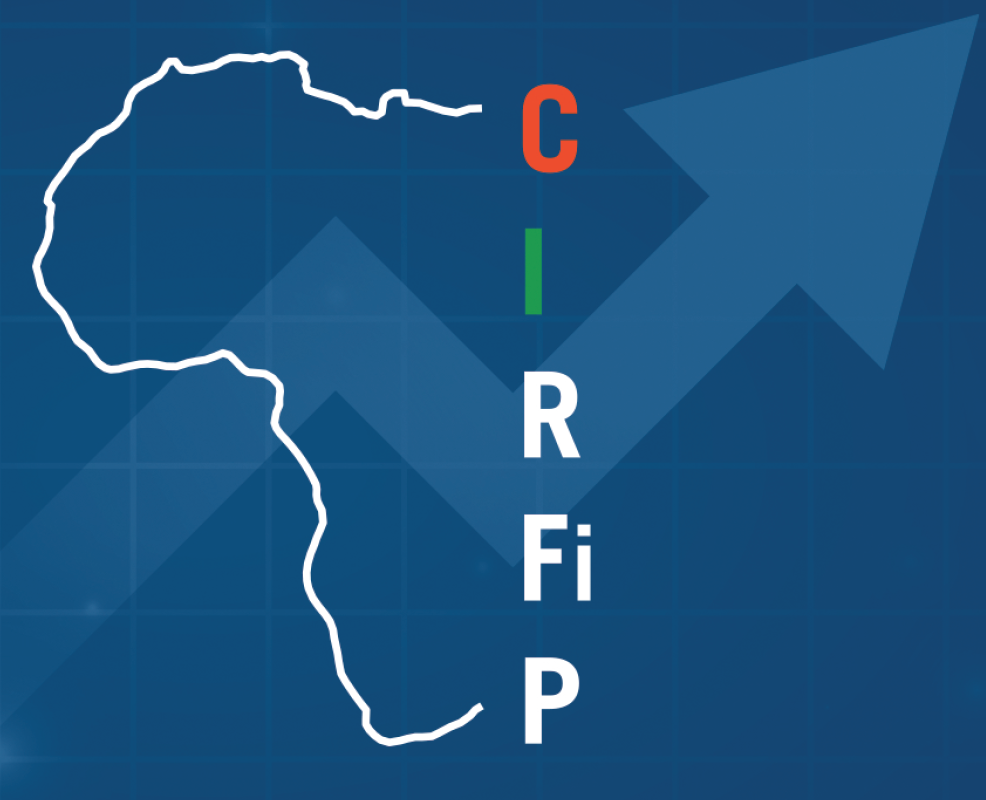 MERCI POUR VOTRE ATTENTION